The Mole
The most important concept in chemistry
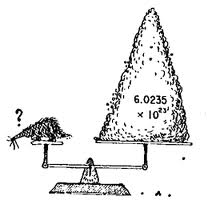 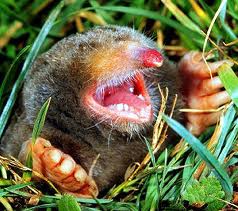 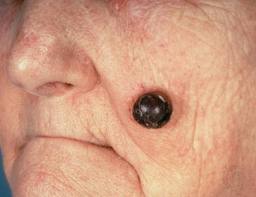 The mole
The term ‘mole’ comes from the word ‘molecule’.
The concept of the mole was created by Amadeo Avogadro.
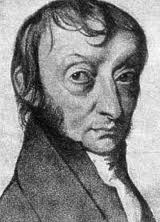 The mole
Avogadro was trying to develop a system for counting atoms using the volume of gas.
He calculated that there are 6.02 x 1023 gas particles in a container that has a volume of 22.4 L
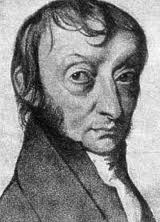 The Mole
The mole lets us perform calculations involving the mass of atoms or molecules, the # of particles, or the volume that the particles occupy.
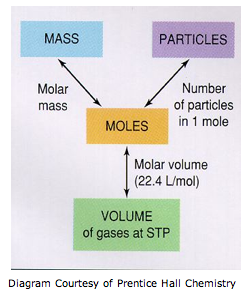 The Mole
Mole to mass conversions;
The average atomic mass of an element is the mass of 1 mole of atoms.  1 mole of carbon atoms has a mass of 12.01 grams.
A more appropriate term for this mass is to call it the ‘molar mass’.
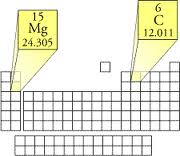 The Mole
Molar Mass
The molar mass of a compound or diatomic molecule is calculate by adding all of the elements that make up the compound.
The molar mass of O2 is (16.00 grams)  x 2 =    32.oo grams / mole
The Mole
Calculate the molar mass of;
NaCl
Al2O3
Ca(C2H3O2)2
The Mole
Converting mass to moles
Use Dimensional Analysis
Use the molar mass as a conversion factor to cancel out grams and convert into moles.
Convert 10.0 grams of hydrogen gas into moles.
The Mole
Converting moles to mass;
Use the molar mass as a conversion factor to cancel out moles and convert into grams.
Convert 0.030 moles of LiF into grams.
The Mole
Using the mole to convert into # of particles;
Since 1 mole = 6.02 x 1023 particles, we can use it as a conversion factor to cancel out units.
Convert 0.10 moles of iron atoms into number of atoms.
The Mole
Molar Volume Conversions
Avogadro calculated that the volume of 1 mole of gas particles would occupy a volume of 22.4L.  That is, 1 mole of a gas = 22.4 L (@ STP)
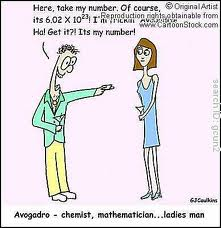 The Mole
Calculate the volume of 0.85 moles of Argon gas.
The Mole
Calculate the mass of 3.0 L of carbon dioxide (@ STP).
The Mole
Mixed example problems;
Calculate the number of atoms in 0.45 moles of carbon.


Calculate the mass of 30.00 moles of methane (CH4).
The Mole
Multistep mole conversion problems;
Calculate the volume of 10.0 grams of CO2 at STP.


How many atoms would a 1.00 gram sample of tin contain.